КОМУНИКАЦИИТЕ В УПРАВЛЕНСКАТА ДЕЙНОСТ
10/16/2016
1
КОМУНИКАЦИИ И ОБЩУВАНЕ Общуването е основна категория на социалната психология и по-конкретно на психологията на управлението. На него се дължи в голяма степен успехът на мениджмънта.
10/16/2016
2
Общуването не е само комуникация и не бива да се отъждествяват двете понятия. Общуването е комуникация плюс взаимодействие и разбиране, т.е. общуването е по-общо понятие, а комуникацията е по-конкретно понятие.
10/16/2016
3
Комуникацията представлява предаване на информация посредством символи. Терминът произлиза от латинската дума communis, означаваща “обикновен”. С други думи, комуникацията означава предаване на обикновени, понятни неща чрез символи.
10/16/2016
4
Комуникацията се осъществява чрез системата “комуникатор-получател”. Индивидът или групата (комуникатор) има идея, послание или разбиране, което предава на друг индивид или група (получател).
10/16/2016
5
За да предаде информацията, комуникаторът трябва да я превърне в понятна форма (кодиране) и да изпрати посланието посредством вербално, невербално или писмено средство (канал).
10/16/2016
6
Посланието се приема със сетивата на получателя и се превръща в понятна за него форма (декодиране). С кимване на глава, мимика или жест приемащият потвърждава дали е разбрал (обратна връзка).
10/16/2016
7
Посланието, което комуникаторът е имал намерение да предаде, може да бъде изопачено поради пречки във всеки от елементите (шум).
10/16/2016
8
Ключовите елементи на комуникацията са:комуникатор, възприемане и интерпретация,кодиране, послание, канал,получател възприемане,декодиране и интерпретация, обратна връзка ишум.
10/16/2016
9
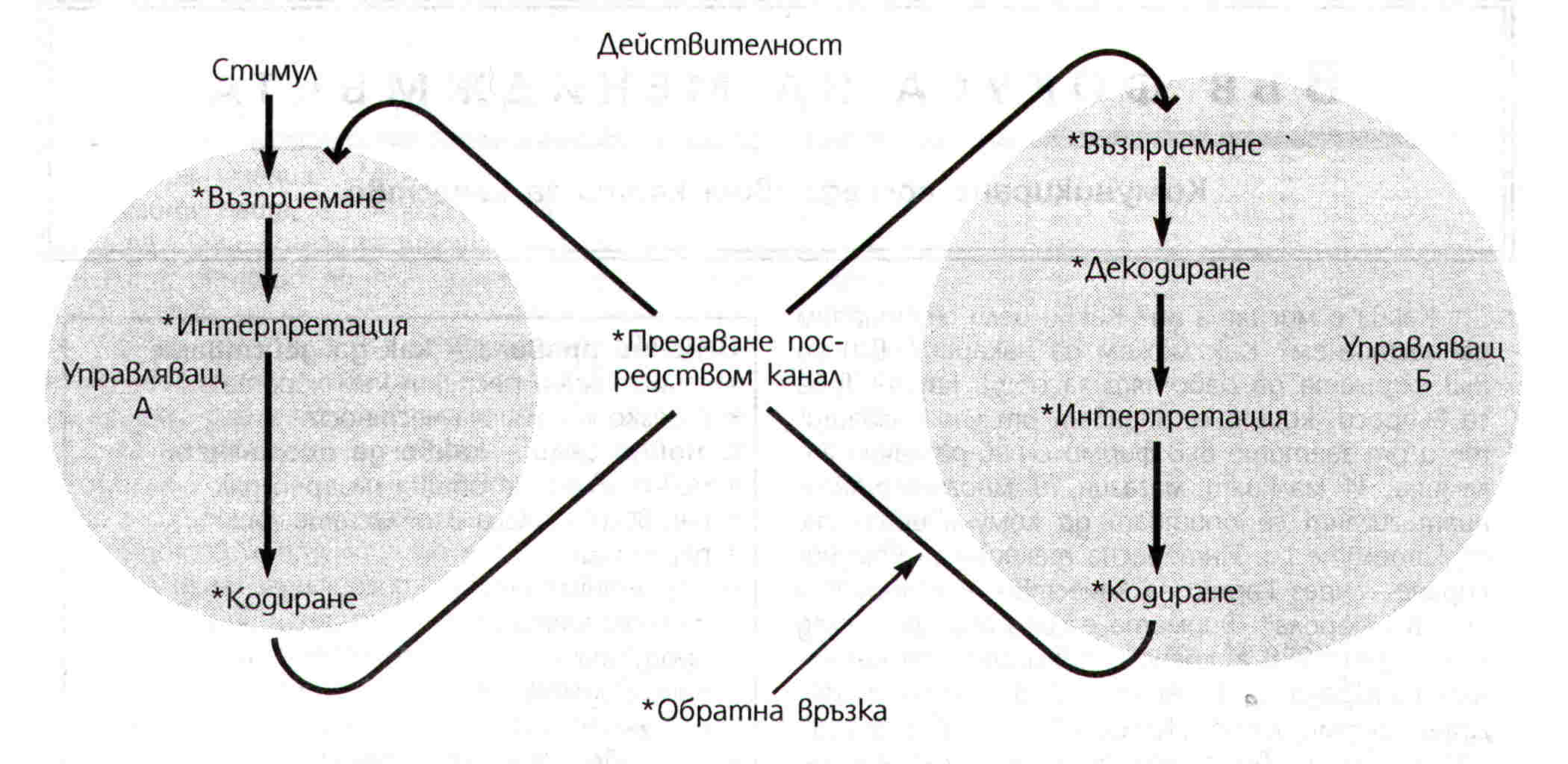 10/16/2016
10
Комуникатор В една организация комуникатори могат да бъдат управляващите, неуправляващите, отдели в организацията или самата организация.
10/16/2016
11
Във все по-голяма степен организациите комуникират със заетите, със синдикатите, обществеността и др. всеки от посочените комуникатори предава послание, идея или информация на индивиди или групи.
10/16/2016
12
КодиранеПроцес, при който идеите на комуникатора се превръщат в система от символи, изразяващи неговата цел. Функцията на кодирането е да осигури формата, посредством която идеите и целите да бъдат изразени като послания. Основната форма на кодиране е езикът.
10/16/2016
13
ПосланиеРезултатът от процеса на кодиране е вербално или невербално послание.Посланието е това, което индивидът е искал да предаде. Конкретната му форма е в тясна зависимост от средата, в която става предаването.
10/16/2016
14
Канал - носител на посланието. Широка гама от канали:- непосредствена (лице в лице) вербална комуникация, - телефонни разговори, - срещи на групи, - компютри, - записки и отчети, - системи за възнаграждаване,- графици, прогнози, - видеоматериали и др.
10/16/2016
15
Вербална речКъм вербалната реч отнасяме смисъла на думите, съдържанието на посланието и интонацията (емоционалната обагреност на думите), с която те са произнесени. Тези елементи се наричат език на говора.
10/16/2016
16
Възприемане и интерпретацияЛичните възгледи и възприятия имат решаващо значение за комуникацията. За индивида неговото възприятие, неговото виждане за посланието, е самата реалност. При възприемането често се налага да се прави интерпретация, т.е. да се прецени какво е имал предвид комуникаторът.
10/16/2016
17
Вербалната реч не може да съществува самостоятелно - тя винаги се съпровожда и от невербална реч.
10/16/2016
18
Към невербалната реч се отнасят погледът, мимиката, стойката, междуличностното поведение. Всички тези елементи се наричат език на тялото.
10/16/2016
19
Двата вида реч се намират в определена зависимост помежду си. Установено е, че за възприемане на информацията:на смисъла на думите се падат 7%, на интонацията	- 38%;на езика на тялото - 55%, т.е. като цяло 45% - на вербалната и 55% - на невербалната реч.
10/16/2016
20
Невербалната комуникация или комуникацията без думи е част от ежедневния живот. Приятелската усмивка, загриженият вид, заеманото място по време на заседание, интериора и местоположението на офиса, вида на приемната за гости, мебелите - всичко това са невербални комуникатори. Те са показатели за властта на индивида, за неговия статус, позиция или добронамереност.
10/16/2016
21
Интерпретирането на невербалните комуникатори е от голямо значение, но и те могат да бъдат интерпретирани неправилно, както и вербалните послания (думите).
10/16/2016
22
Невербалната реч е много по-богата и интересна и от най-богатия език. Тя може да съществува самостоятелно. Характеризира се чрез стойката, жестовете, емоционалното състояние, мимиката, дрехите, прическата, грима, аксесоарите, парфюма и др.
10/16/2016
23
От външния вид най-важно е лицето, а от лицето - очите. Чертите на лицето, изражението, бръчките, отличителни черти са обект на науката “физиономистика”.
10/16/2016
24
Стойката на тялото има много важно значение и се изучава от науката “постурология”. При отворените позиции тялото е леко наведено напред, ръцете и краката не са кръстосани.Затворените, отбранителни позиции на тялото включват облягане назад с кръстосани ръце и крака.Отворените позиции са знак за приемане и откритост за дискусия.
10/16/2016
25
Мимиката и жестовете са също форма на езика на тялото. Мимиката е съкращаване на лицевите мускули. Съществува наука за мимиките и жестовете - кинестезия. В САЩ знакът с повдигнат нагоре палец означава добре свършена работа, добро развитие на нещата и е приемлив. В Гърция същият знак представлява вулгарна обида.
10/16/2016
26
Изражението на лицето е също важна част от езика на тялото. Мениджърът трябва да умее да прави връзка между изражение на лицето и чувства.
10/16/2016
27
Междуличностната дистанция (отстоянието) също има важно значение при комуникацията. Тя е начин на общуване. Колкото е по-близък човекът, с който общуваме, толкова отстоянието е по-скъсено, а ако е неприятен, ние се стремим да се отдалечим.
10/16/2016
28
10/16/2016
29
ДекодиранеЗа да приключи процесът на комуникация, посланието трябва да бъде декодирано от получателя.Декодирането е технически термин за мисловния процес на приемащия и поради това включва и интерпретиране.
10/16/2016
30
Получател (лице)При предаването на информация изключително важно е да се обръща внимание на приемащата страна. Ефективната комуникация е насочена към получателя, а не към средата. Това изисква от комуникатора да предвижда способността на получателя за декодиране, да познава неговите възможности.
10/16/2016
31
Обратна връзката намалява потенциалната възможност за изкривяване на полученото спрямо желаното послание и  предоставя възможност за отговор от страна на получателя, с което комуникаторът може да разбере дали посланието е прието и дали е предизвикало очакваната реакция.
10/16/2016
32
Управляващите могат да получават обратна връзка по различни начини. При непосредствена комуникация е възможна директна обратна връзка както чрез вербална обмяна на информация, така и чрез такива по-незабележими средства като изражение на лицето, показващо недоволство или неразбиране.
10/16/2016
33
ШумВсеки намесващ се фактор, който може да изкриви посланието чрез създаване на различни пречки по пътя на изпращане на информацията от говорителя към слушателя и по пътя на обратната връзка от слушателя към говорителя. Тези пречки се наричат  още “филтри на общуването”.
10/16/2016
34
Външни филтри – те са независими от говорителя и слушателя и към тях се отнасят шум, прегради или други пречки за изпращане на посланието, които пречат на слушателя да го приеме.
10/16/2016
35
Вътрешните филтри са по-трудно уловими и са свързани с три основни причини: личен опит, предубеждения, - желание за слушане или неслушане. Те обхващат ценностната среда на човека (интелект, култура, мотивация, моментно състояние, обществен статус, личен опит).
10/16/2016
36
КОМУНИКАЦИЯТА В ОРГАНИЗАЦИИТЕСтруктурата на всяка организация трябва да осигурява възможност за комуникация в четири ясно изразени насоки:
10/16/2016
37
Низходяща комуникация - от  по-високо равнище в йерархията към по-ниски равнища. Най-често чрез: инструкции за работа, официални бележки, наръчници, публикации и др. Например: старша сестра – редова сестра; старша сестра – санитар, главна сестра - старша сестра и др.
10/16/2016
38
Възходяща комуникация  Осъществява се чрез различни форми: кутии за предложения, събрания, доклади до висшестоящите, подаване жалби и оплаквания. Каналите за възходяща комуникация позволяват на служителите за изказват мнението си.
10/16/2016
39
Паралелна (хоризонтална) комуникация - предаване на информация между лица и отдели на едно и също равнище. Тя е твърде важна за стратегическото управление, планиране и координация. Например: лекар-лекар,  старша сестра – старша сестра и т.н.
10/16/2016
40
Диагонална комуникация -  използва се по-рядко, но е особено важна когато членовете на организацията не могат да комуникират по друг начин. Например, комуникация между различни звена в болницата - стерилизация, аптека, кухня, лаборатория, рентген и др.
10/16/2016
41
МЕЖДУЛИЧНОСТНИ КОМУНИКАЦИИ
10/16/2016
42
Комуникацията протича между индивидите лице в лице или в рамките на групи. Тези потоци, наречени междуличностни комуникации, имат различна форма - от преки заповеди до съвсем обичайни размени на мнения.
10/16/2016
43
Приоритетният начин, по който мениджърите се отнасят към хората и се учат от тях, е междуличностната комуникация, т.е. информацията, която мениджърите получават и предават. Начинът, по който става това, зависи от отношението им към двата важни източници на информация - самата личност на мениджъра и другите хора.
10/16/2016
44
Информационни сфериС информацията разполагат мениджърите и другите личности, но всеки поотделно не притежава цялата информация и не разполага с нея.
10/16/2016
45
В зависимост от това доколко информацията, която се комуникира  е известна или неизвестна за личността на мениджъра и за другите могат да се разграничат четири информационни сфери:
10/16/2016
46
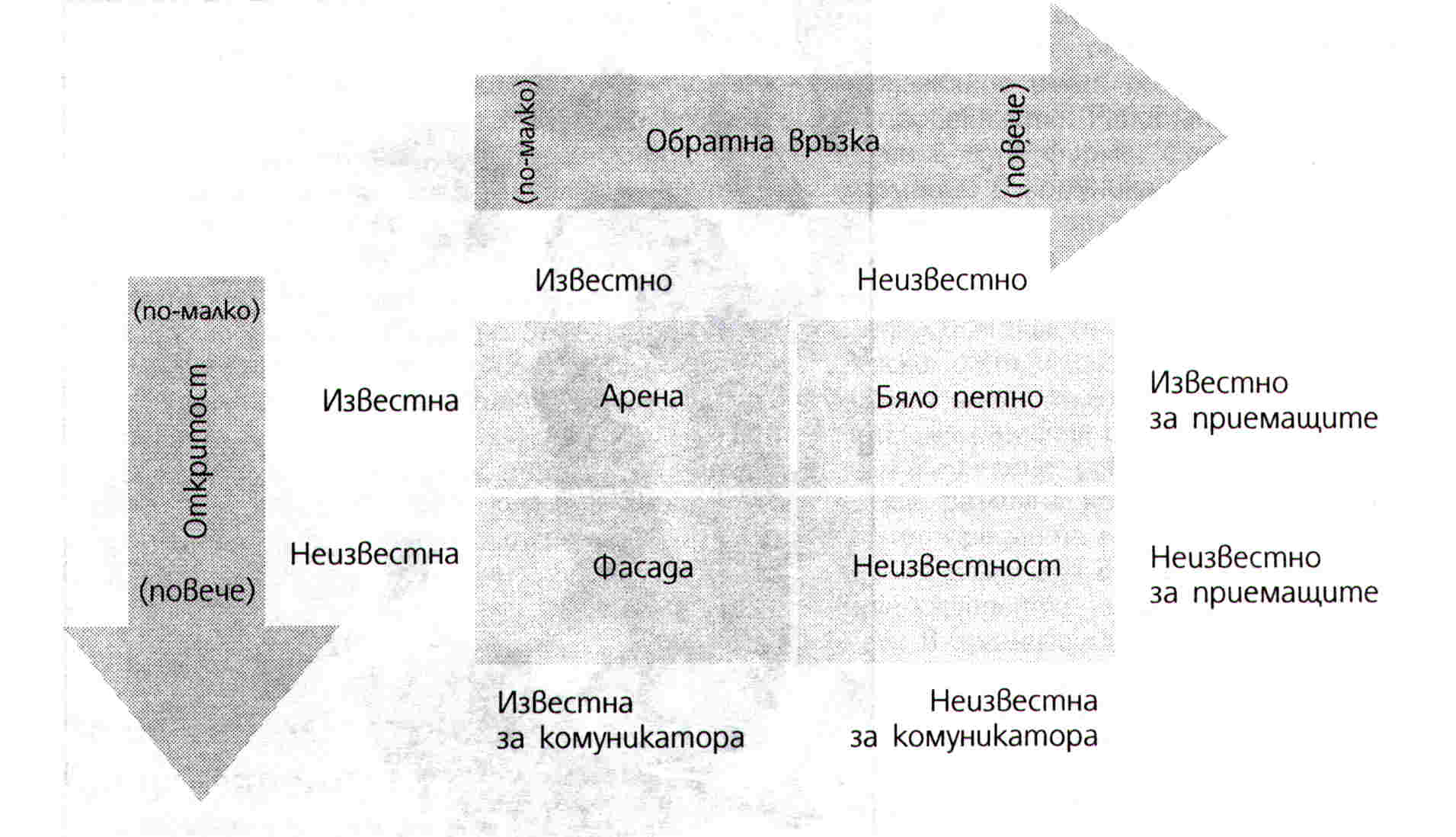 10/16/2016
47
10/16/2016
48
Арена Това е най-благоприятната област за междуличностна комуникация, когато цялата информация, необходима за ефективна комуникация, е известна едновременно на управляващия и на получателите.
10/16/2016
49
Когато комуникацията се осъществява в тази сфера, участниците споделят чувства и предположения, обменят данни и опит. Арената е сферата на взаимното разбирателство.
10/16/2016
50
Бяло петноНеобходимата информация за комуникацията е известна на получателите, но не и на личността на мениджъра. Бялото петно е своеобразен “капан” за мениджъра, който вниква трудно в поведението, решенията или потенциалните възможности на другите, тъй като не познава основанията за тях.
10/16/2016
51
ФасадаИнформацията е известна на комуникатора, но неизвестна на останалите. Комуникацията е безсъдържателна. Мениджърът среща стена (фасада), която силно стеснява възможността за ефективна комуникация.
10/16/2016
52
НеизвестностИнформацията не е известна нито на комуникатора, нито на приемащите. Неизвестната информационна област възниква в организациите по правило, когато индивиди с различни специалности трябва да координират своите действия посредством комуникации.
10/16/2016
53
СТРАТЕГИИ ЗА ПОДОБРЯВАНЕ НА МЕЖДУЛИЧНОСТНИТЕ КОМУНИКАЦИИ
10/16/2016
54
ОткритостАрената се разширява за сметка на фасадата. Индивидът трябва да бъде открит и честен при обмяната на информация с другите. Процесът се нарича откритост, тъй като при него личността понякога става уязвима, а разкриването на нещата, такива каквито са често крие рискове.
10/16/2016
55
Обратна връзкаКогато личността не знае някои неща или не ги разбира, ефективността на комуникацията може да се подобри чрез обратната връзка с тези, които ги знаят и разбират. Така може да бъде ограничено бялото петно, а арената да бъде разширена.
10/16/2016
56
Обратната връзка е възможна само при условие, че индивидът има желание да изслушва, а другите - да му дават информация. Индивидът има по-малки възможности да контролира обратната връзка, отколкото да осигурява откритост. Това означава, че получаването на обратна връзка зависи от активното сътрудничество на другите, докато откритостта изисква активно поведение на личността и изслушване на другите.
10/16/2016
57
СлушанеАктивно и пасивно слушане  Активното слушане е съзнателно умение за разбиране и запомняне на чутото с цел:- да се разбере съдържанието;- да се запомни съдържанието;- да се анализира съдържанието;- да се помогне на другите; - да станем съпричастни (емпатично слушане).
10/16/2016
58
Съвети към слушателя и говорителя за получаване на добра комуникация:
10/16/2016
59
Говорителят трябва да бъде ясен, откровен, да говори смислено, да определи целта и изразяваните чувства; да следи за впечатлението, което прави върху слушателя; да изслушва положителни и отрицателни мнения, да обсъди намерението и ефекта при необходимост.
10/16/2016
60
Слушателят трябва да покаже, че слуша, да задава въпроси, да не тълкува, а да поема информацията в чист вид, да приема чувствата на другия, да се постави на мястото на другия, да покаже, че е разбрал, да реформулира, когато е необходимо, да сподели впечатление накрая, ако е необходимо.
10/16/2016
61
ФЕНОМЕНИ НА ОБЩУВАНЕТО1. Обобщение - способност от преживяна ситуация да се конкретизира друга ситуация.2. Максимализация -  надценяване на дадена ситуация.3. Омаловажаване (подценяване) 4. Селективна абстракция - подбор на информацията.5. Тълкуване
10/16/2016
62
МЕЖДУЛИЧНОСТНО ОБЩУВАНЕ. ВИДОВЕ РАЗГОВОР
10/16/2016
63
Разговор съществува тогава, когато 2 души се намират  в състояние на словесно общуване, т.е. налице е устна комуникация между говорител и слушател с предварително определена цел.
10/16/2016
64
Видове разговори I. Според целта: 1. Проучвателен разговор: - направляван и ненаправляван. 2. За решаване на проблем. 3. За назначаване или уволняване. 4. Разговор за оценка.
10/16/2016
65
II. Според техниката на разговора:1. Ненасочен разговор. Лицето, което задава въпросите, подава темата. Разговорът е без ред и мислите се излагат разхвърляно. Няма формулирани въпроси. Може да се води разговор по няколко теми. Водещият разговора следва да спазва определени правила:
10/16/2016
66
- да следи мисълта на другия и да му помага да се изрази без да му влияе; - да изчаква събеседника; - да избягва тълкуванията; - да подкрепя събеседника  в развиването на темата;
10/16/2016
67
- да подтиква събеседника към съсредоточаване; - да улеснява разговора като го насочва тактично чрез подходящи вметвания, напр.: “Вие до тук смятате, че ....;“Ако добре Ви разбирам .. “, “Бихте ли доразвили мисълта си .. “ и т.н.
10/16/2016
68
2. Насочен разговор с въпросник - предварително изготвени въпроси, подредени в последователен ред. Интервюиращият не поема инициатива, а само се придвижва по въпросите. Не бива да реагира емоционално на отговорите. Важно е да се спазват редица правила от страна на водещия:
10/16/2016
69
- строго съблюдаване на реда на въпросите; - точно изказване на въпросите, така както са записани; - избягване на коментар и лично мнение; - избягване на спорове.
10/16/2016
70
3. Насочен разговор без въпросник. Има предварителна схема на провеждане и са формулирани основните теми. Необходимо е да се съблюдават редица правила от страна на водещия:
10/16/2016
71
- да следи за обхващане на всички предвидени теми;- да следи за подробното изчерпване на всички теми (може да се върне към разглеждана тема);- да следи за избягване на безразборното говорене по темите.
10/16/2016
72
МЕЖДУЛИЧНОСТНО ОБЩУВАНЕ. ПОВЕДЕНИЕ ПО ВРЕМЕ НА РАЗГОВОР
10/16/2016
73
1. Поведение за вземане на решение 2. Поведение на подкрепа.3. Поведение на даване на преценка. 4. Поведение на съдник. 5. Изпитващо поведение. 6.Тълкувателно поведение.7. Поведение на слушане и дълбоко разбиране.  8. Поведение на оставка и самотек.
10/16/2016
74
Поведението на ръководителите с различни стилове по време на разговор може да бъде:
10/16/2016
75
10/16/2016
76
Подготовка и водене на разговор1. Подготовка на разговора. - Материално-техническа организация. - Подготовка на съдържанието на разговора. 2. Протичане на разговора (техника на водене на разговора). 3. Резюме на информацията. 4. Развръзка (край) на разговора.
10/16/2016
77
ПОДГОТОВКА И ПРОВЕЖДАНЕ НА СЪВЕЩАНИЯ /РАБОТНИ СРЕЩИ/
10/16/2016
78
Видове съвещания: 1. Информационни:- За даване на информация - За събиране на информация2. За решаване на проблем 3. Съвещания за договаряне
10/16/2016
79
Роли на водещия:1. Продуктивна роля. 2. Улеснителна роля. 3. Регулираща -възпитателна.
10/16/2016
80
Какви са конкретните задачи на водещия събранието? 1. Определяне точната цел и тема на съвещанието. 2. Определяне приоритетите (основните точки и задачи). 3. Преценка на броя и нивото на участниците.
10/16/2016
81
4. Определяне на методите и средствата, които ще се използват. 5. Определяне дата, час, продължителност и дневен ред на съвещанието. 6. Да се предвиди участието на външни лица, време за изказване, изпращане на покани.
10/16/2016
82
7. Определяне на подходящо помещение с удобства за сядане и писане. 8. Осигуряване на средства за онагледяване, добро осветление, материали за всеки участник, да се провери дали са достигнали до тях.
10/16/2016
83
9. Да се води протокол.10. Да се осигурят условията за добра комуникация между участниците. 11. Да се предостави достатъчно време на всеки за изказване, както и време за критика.
10/16/2016
84
12. Да се посочат средствата за привеждане в действие на взетите решения – кой, кога, какво ще прави, за да може в началото на другата среща да се видят грешките и да се отстранят.
10/16/2016
85
Как да направим конструктивна критика? 1. Определяне на това какво искаме да кажем и какво чувстваме. 2. Предразполагане на човека срещу нас. 3. Описание фактите без осъждане. 4. Описание на материалните и емоционални последици. 5. Да се направим всичко възможно, че служителят да почувства отговорност за поведението си (това е целта на критиката).
10/16/2016
86
6. Краткост и точност на изразяване. 7. Да не се използват заобиколни пътища, недомлъвки, насмешки и други обидни неща. 8. Придържане към фактите, въздържане от съдене и насочване към бъдещото поведение. 9. Критика на действията, а не самата личност.
10/16/2016
87
Как да откажем? 1. Да сме убедени, че сме разбрали молбата точно. 2. Да решим за себе си дали да приемем или да откажем. 3. Да определим дали да поемем риск. Какво ще загубим или спечелим?4. Да определим рамките на компетенциите си, дали правомощията ни разрешават да разглеждаме подобни молби. 5. Да си определим време за размисъл.
10/16/2016
88
6. Да предразположим молителя, да покажем любезност и да му дадем време. 7. Да изслушаме молителя и едва накрая да се изкажем. 8. Да се опитаме да представим отказа си откъм положителната страна като посочим какво желаем, а не какво отказваме. 9. Може да определим и други решения, да предразположим молителя към други решения. 10. Да не се поддаваме на натиск. 11. Да не нарушаваме принципите си.
10/16/2016
89
Как да искаме? 1. Да обмислим предварително искането и да го нахвърлим на чернова. 2. Да си отговорим на въпроса “Какво искам да кажа?” и да започнем с: “Бих искал да кажа...” 3. Да се мотивираме защо искаме дадено нещо, какви ще са загубите и ползата.4. Молбата да бъде с конкретни факти.
10/16/2016
90